Проект: «Школа кулинаров»КНИГА   ЗДОРОВОГО ПИТАНИЯ
Презентация ученика БОУ г. Омска «Средняя общеобразовательная школа № 63» 
Панова Игоря Владимировича
 Учитель: Кучковская 
Светлана Михайловнаг. Омск - 2013
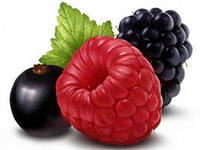 Цель  проекта :    Научиться правильно балансировать  питание для  укрепления  своего здоровья.
ПЛАН:
1.Вкусная и полезная пища.     2.Вредная пища.
     3.Рецепт моего салата «Здоровье».     4.Вывод. Необходимо правильное питание.     5.Источники информа-ции.
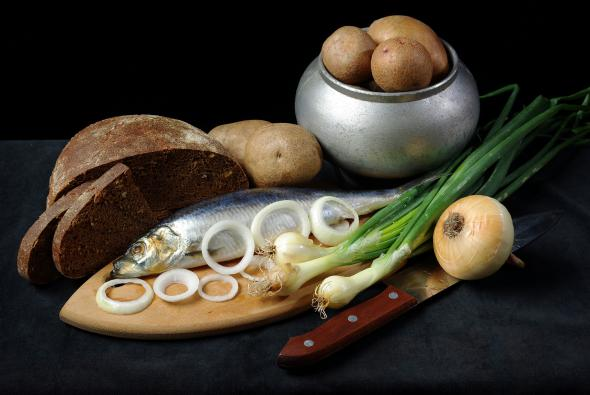 ВКУСНАЯ  И  ПОЛЕЗНАЯ  ПИЩА:
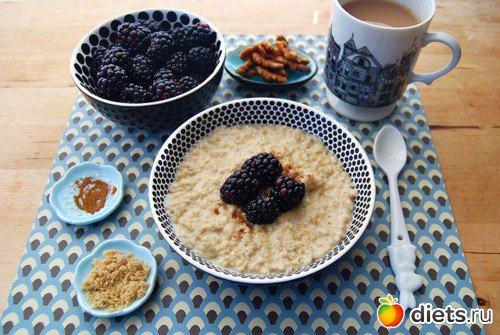 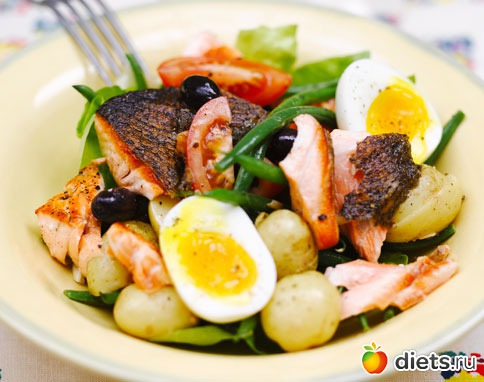 Утром  полезно  кушать  кашу,  фрукты, орехи.
А  днём  можно  покушать  запечённые  овощи, мясо  и  рыбу.
ВРЕДНАЯ   ПИЩА:
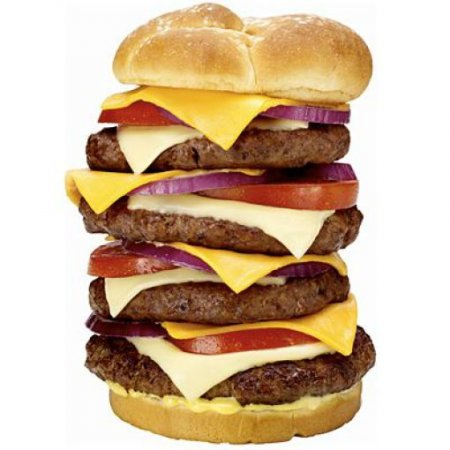 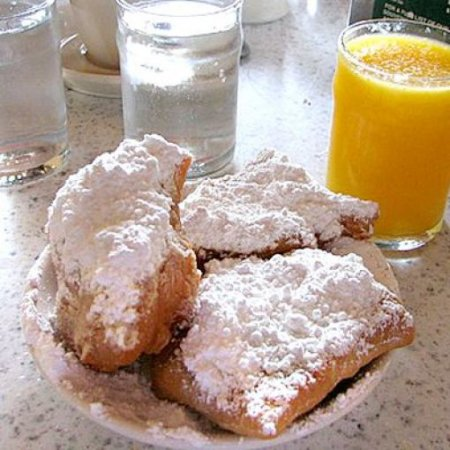 Слишком   много  еды – вредно   для   организма.
Слишком  много  сладкого - вредит  зубам.
РЕЦЕПТ   МОЕГО  САЛАТА «ЗДОРОВЬЕ»:
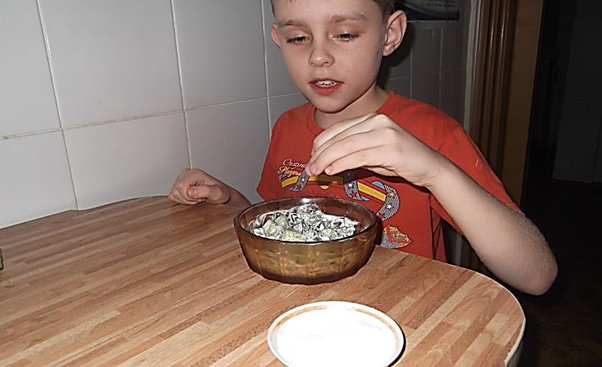 1. Режем  свежий  огурец  дольками.
2. Режем  укроп.    
                                   3. Солим.
РЕЦЕПТ  МОЕГО  САЛАТА                                                                                                                           «ЗДОРОВЬЕ» :
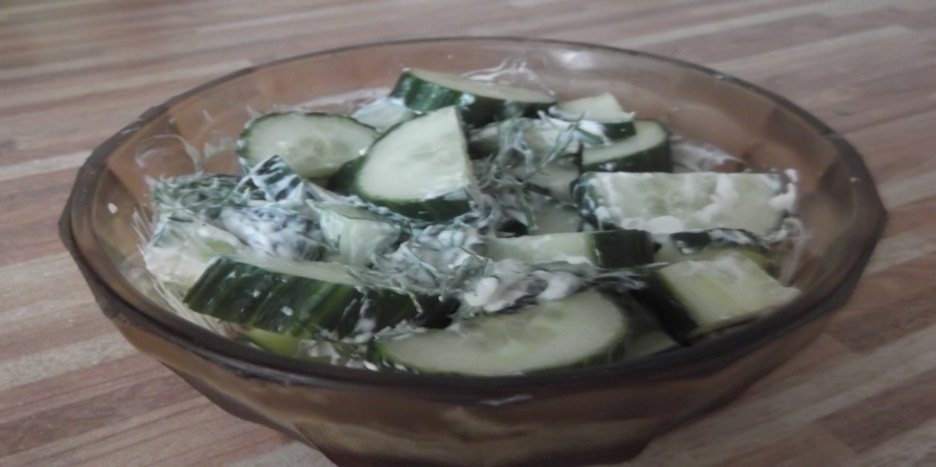 4. Добавляем  сметану, 
перемешиваем.
5. Салат готов.
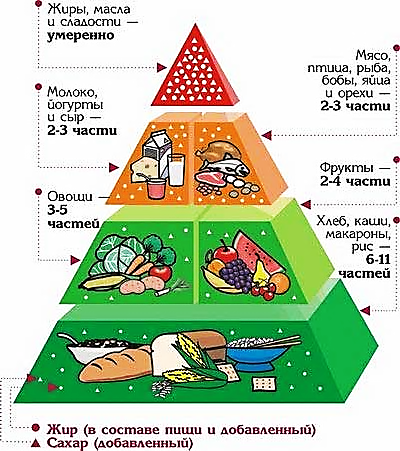 Вывод:  НЕОБХОДИМО                           ПРАВИЛЬНОЕ                                        ПИТАНИЕ
Если  правильно  питаться,  то  будешь  здоровым                        
              ***         
        Правильно 
питайся – здоровья          набирайся!
ИСТОЧНИКИ  
ИНФОРМАЦИИ :
1. Интернет-источники.2. Собственные    
    наблюдения.3. Личный  фотоархив.
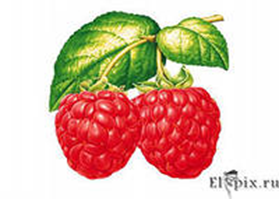